Collaborative, Privacy-PreservingData Aggregation at Scale
Michael J. Freedman
Princeton University


Joint work with:   Benny Applebaum, Haakon Ringberg, 
Matthew Caesar,  and Jennifer Rexford
Problem:Network Anomaly Detection
Collaborative anomaly detection
Some attacks look like normal traffic
e.g., SQL-injection, application-level DoS   [Srivatsa TWEB ‘08]

Is it a DDoS attack or a flash crowd?  [Jung WWW ‘02]
I’m not sure 
about Beasty!
I’m not sure 
about Beasty!
Google
I’m not sure 
about Beasty!
Yahoo!
Bing
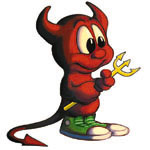 Collaborative anomaly detection
Targets (victims) could correlate attacks/attackers
	[Katti IMC ’05], [Allman Hotnets ‘06], [Kannan SRUTI ‘06], [Moore INFOC ‘03]
“Fool us once, shame on you. Fool us N times, shame on us.”
Google
Yahoo!
Bing
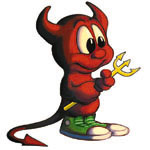 Problem:Network Anomaly Detection
Solution:
  Aggregate suspect IPs from many ISPs
  Flag those IPs that appear > threshold τ
[Speaker Notes: Also known as “heavy hitter” or “iceberg” detection problem.]
Problem:Distributed Ranking
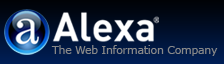 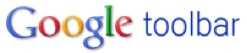 Solution:
  Collect domain statistics from many users
  Aggregate data by domain
Problem:…
Solution:
 Aggregate (id, data) from many sources
 Analyze data grouped by id
But what about privacy?
What inputs are submitted?
Who submitted what?
Data Aggregation Problem
Many participants, each with (key, value) observation
Goal:  Aggregate observations by key
A
A
A
Data Aggregation Problem
Many participants, each with (key, value) observation
Goal:  Aggregate observations by key
)
F (
A
)
F (
A
)
F (
A
PDA:	 	Only release the value column
CR-PDA:	Plus keys whose values satisfy some func
Data Aggregation Problem
Many participants, each with (key, value) observation
Goal:  Aggregate observations by key
Σ

Σ
?
?
?
≥ τ
≥ τ
≥ τ
Σ
PDA:	 	Only release the value column
CR-PDA:	Plus keys whose values satisfy some func
Goals
Keyword privacy:  No party learns anything about keys
Participant privacy:  No party learns who submitted what
Efficiency:  Scale to many participants, each with many inputs
Flexibility:  Support variety of computations over values
Lack of coordination:  
No synchrony required, individuals cannot prevent progress
All participants need not be online at same time
Potential solutions
Yes	Yes	Very Poor	Yes	No
Decentralized
Yes	Yes	Poor	No	No
Security
Efficiency
Weaken security assumptions?
Assume honest but curious participants?
Assume no collusion among malicious participants? 
In large/open setting, easy to operate multiple nodes (so-called “Sybil attack”)
Towards Centralization?
DB
Participants
Potential solutions
Yes	Yes	Very Poor	Yes	No
Decentralized
Yes	Yes	Poor	No	No
No	No	Very Good	Yes	Yes
Centralized
No	Yes	Very Good	Yes	Yes
Towards semi-centralization
Proxy
DB
Assumption:   Proxy and DB do not collude
Participants
Potential solutions
Yes	Yes	Very Poor	Yes	No
Decentralized
Yes	Yes	Poor	No	No
No	No	Very Good	Yes	Yes
Centralized
No	Yes	Very Good	Yes	Yes
Yes	Yes	Good	Yes	Yes
Privacy Guarantees
Privacy of PDA against malicious entities and participants 
Malicious participant may collude with either malicious proxy or DB, but not both
May violate correctness in almost arbitrary ways

Privacy of CR-PDA against honest-but-curious entities and malicious participants
PDA Strawman #0
k
Participant
Proxy
DB
Client sends input k
PDA Strawman #1
EDB(k)
EDB(k)
Participant
Proxy
DB
Client sends encrypted input k
 Proxy batches and retransmits
 DB decrypts input
ds
Violates keyword privacy
PDA Strawman #2
EDB( H (k) )
EDB( H (k) )
Participant
Proxy
DB
Client sends hashes of k
 Proxy batches and retransmits
 DB decrypts input
ds
Still violates keyword privacy:
IPs drawn from small domains
PDA Strawman #3
EDB( Fs (k) )
EDB( Fs (k) )
Secret s
Participant
Proxy
DB
Client sends keyed hashes of k
Keyed hash function (PRF)
Key s known only by proxy
But how do clients 
learn Fs (IP)) ?
5. Proxy recovers k from EPRX(k)
Our Basic PDA Protocol
Fs (k)
EDB( Fs (k) )
EDB( Fs (k) )
OPRF
Secret s
Participant
Proxy
DB
Client sends keyed hashes of k
Fs(x) learned by client through 
	Oblivious PRF protocol
Proxy batches and retransmits keyed hash
DB decrypts input
Basic CR-PDA Protocol
Fs (k)
EDB( Fs (k) )
retransmits
EDB(EPRX (k))
Secret s
EPRX (k)
Participant
Proxy
DB
Client sends keyed hashes of k,
	and encrypted k for recovery
Proxy retransmits keyed hash
DB decrypts input
Identify rows to release and transmit EPRX (k) to proxy
Proxy decrypts k and releases
Privacy Properties
Fs (k)
EDB( Fs (k) )
retransmits
EDB(EPRX (k))
Secret s
EPRX (k)
Participant
Proxy
DB
Keyword privacy:  Nothing learned about unreleased keys
Participant privacy:  Key  Participant not learned
Any coalition of HBC participants
HBC coalition of proxy and participants
HBC database
Privacy Properties
Fs (k)
EDB( Fs (k) )
retransmits
EDB(EPRX (k))
Secret s
EPRX (k)
Participant
Proxy
DB
Keyword privacy:  Nothing learned about unreleased keys
Participant privacy:  Key  Participant not learned
malicious participants
Any coalition of HBC participants
HBC coalition of proxy and participants
HBC database
HBC coalition of DB and participants
More Robust PDA Protocol
Fs (k)
EDB( Fs (k) )
retransmits
EDB(EPRX (k))
Secret s
EPRX (k)
Participant
Proxy
DB
ORPF      Encrypted OPRF Protocol
Ciphertext re-randomization by proxy
Proof by participant that submitted k’s match
malicious participants
Any coalition of HBC participants
HBC coalition of proxy and participants
HBC database
HBC coalition of DB and participants
Encrypted-OPRF protocol
Problem: in basic OPRF protocol, participant learns Fs(k)
Encrypted-OPRF protocol:
Client learns blinded Fs(k)
Client encrypts to DB
Proxy can unblind Fs(k) “under the encryption”
-1
(                      ) r
Enc (              )
(        ) r
Fs(k)
(π       si)
ki=1
El Gamal
g                mod p
Encrypted-OPRF protocol
Problem: in basic OPRF protocol, participant learns Fs(k)
Encrypted-OPRF protocol
Client learns blinded Fs(k)
Client encrypts to DB
Proxy can unblind Fs(k) “under the encryption”



OPRF runs OT protocol for each bit of input k
OT protocols expensive, so use batch OT protocol [Ishai et al]
-1
(                      ) r
Enc (              )
(        ) r
Fs(k)
Scalable Protocol Architecture
Participants
Proxy DecryptionOracles
Client-Facing
Proxies
Front-End
DB Tier
Back-End
DB Storage
Share 
secret s
Share
DB key
Partition
Fs keyspace
Share
PRX key
Evaluation
Scalable architecture implemented
Basic CR-PDA  / PDA protocol
	+ and encrypted-OPRF protocol w/ Batch OT
~5000 lines of threaded C++,   GnuPG for crypto
Testbed of 2 GHz Linux machines
Throughput vs. participant batch size
Single CPU core for DB and proxy each
Maximum throughput per server
Four CPU cores for DB and proxy (each)
Throughput scalability
Number CPU cores per DB and proxy (each)
Summary
Privacy-Preserving Data Aggregation protects:
Participants: Do not reveal who submitted what
Keywords: Only reveal values / released keys
Novel composition of crypto primitives
Based on assumption that 2+ known parties don’t collude
Efficient implementation of architecture
Scales linearly with computing resources
Ex: Millions of suspected IPs in hours
Of independent interest…	
Introduced encrypted OPRF protocol
First implementation/validation of Batch OT protocol